Balance
Weight of Elements
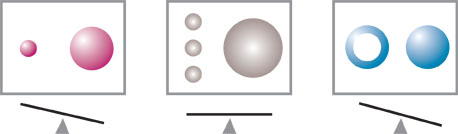 1.  Large elements have more visual weight than small elements
2.  Small elements can combine into a group with more visual weight
Point of Focus
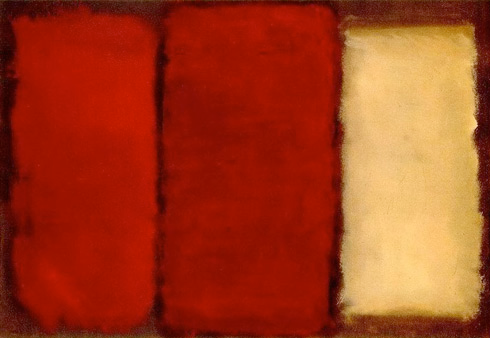 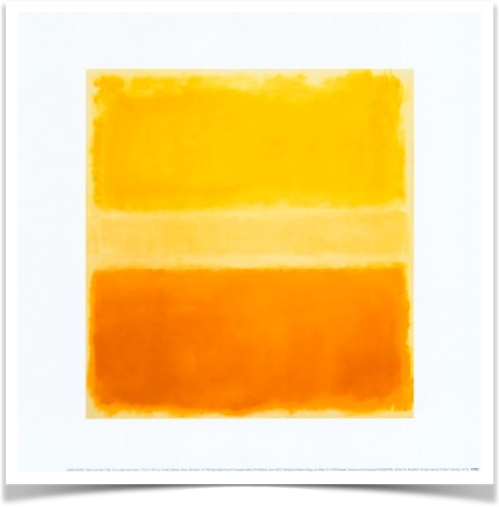 Mark Rothko, Yellow and Gold, 1956
. . . the area of design that attracts the most attention — acts as the fulcrum of a balanced design
Point of Focus
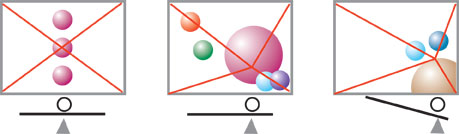 Arrangement in Space
Elements can be arranged across the entire design space to create balance
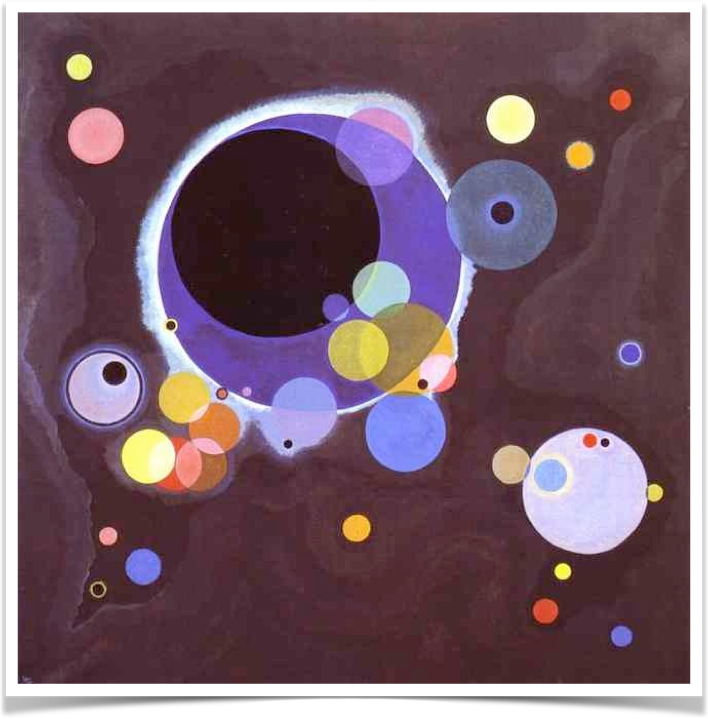 Wassily Kandinsky. Several Circles. 1926. Oil on canvas
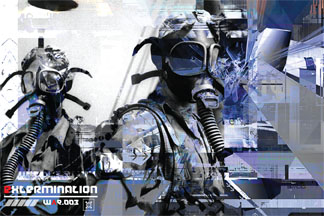 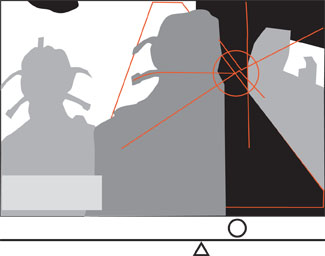 Balancing Irregular Elements
Elements such as negative space, text, & color contribute to balance
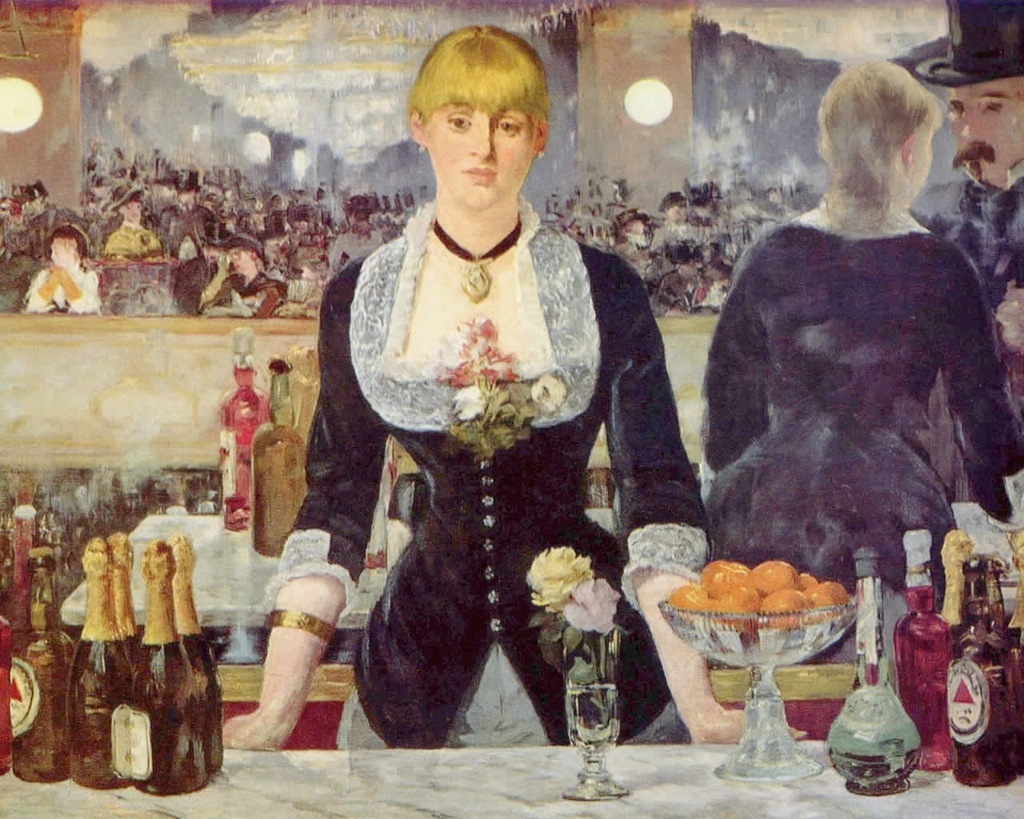 The Rule of Thirds
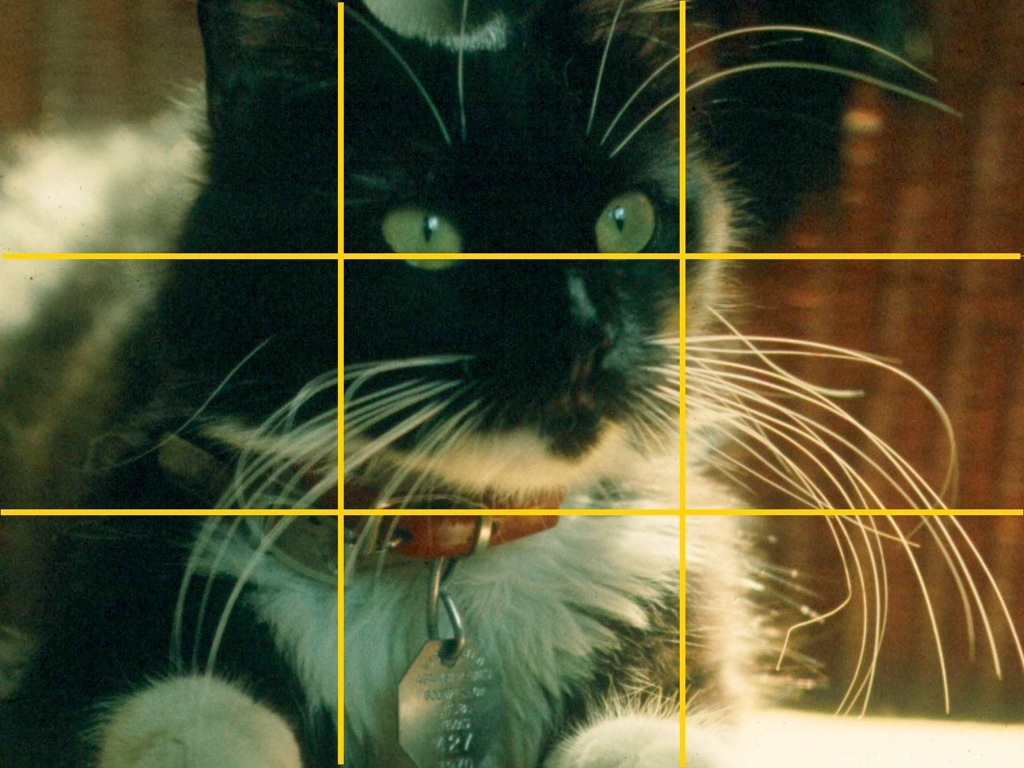 Step 1:  Divide the space into 3 equal parts, horizontally or vertically.
Step 2:  Give each part the same visual weight.
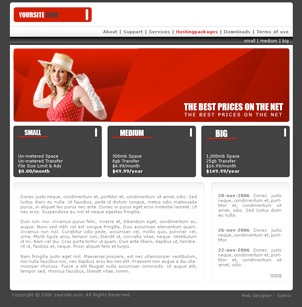 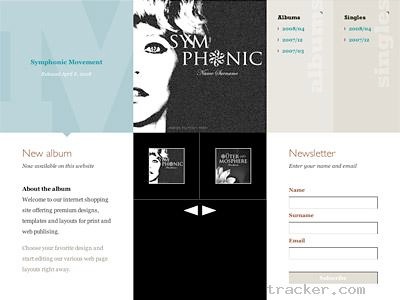 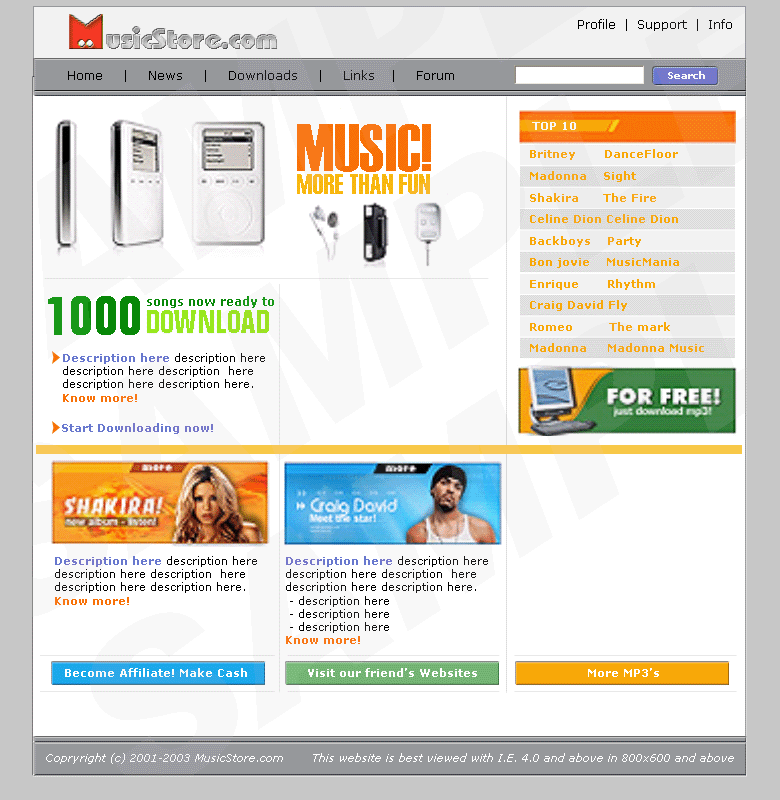 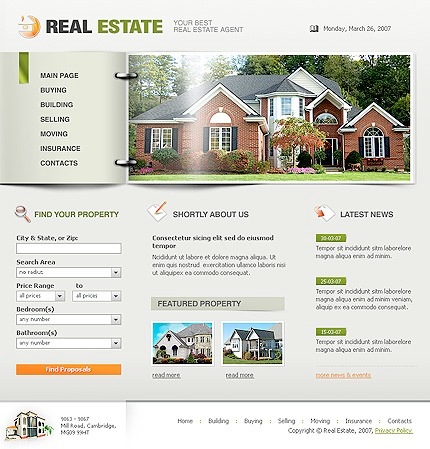 The Golden Spiral
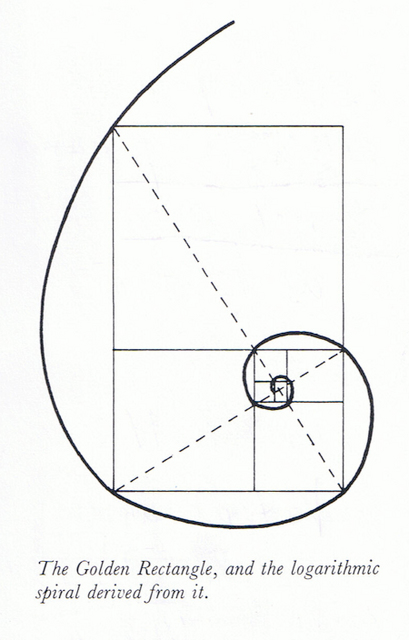 Divide the space into thirds, then divide one third into three again, and again … to create the Golden Spiral.
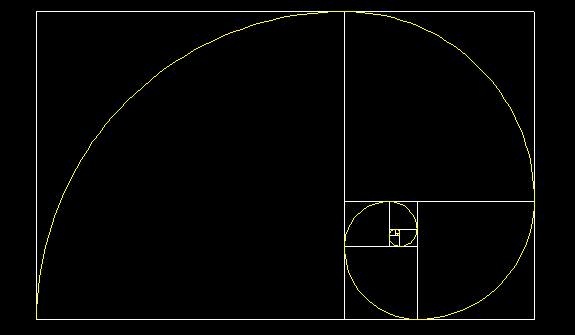 The Golden Spiral
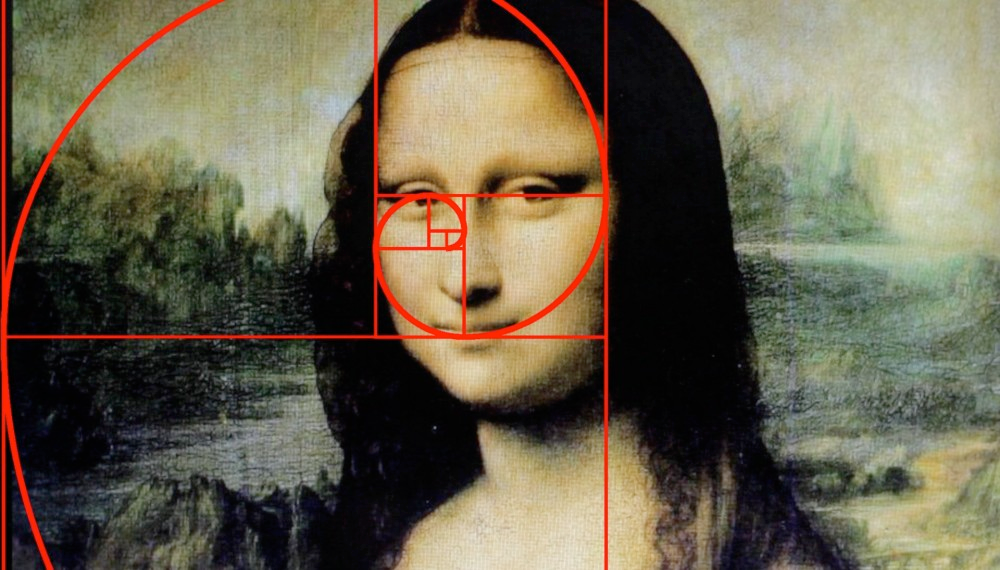 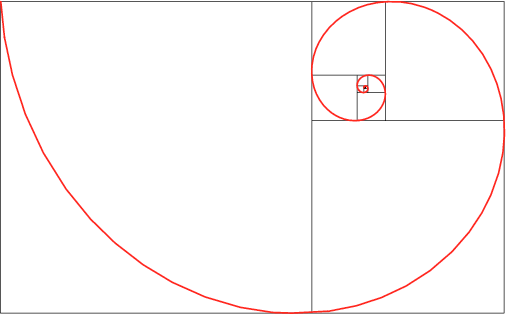 Balance and Value
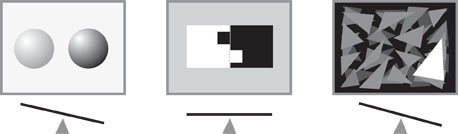 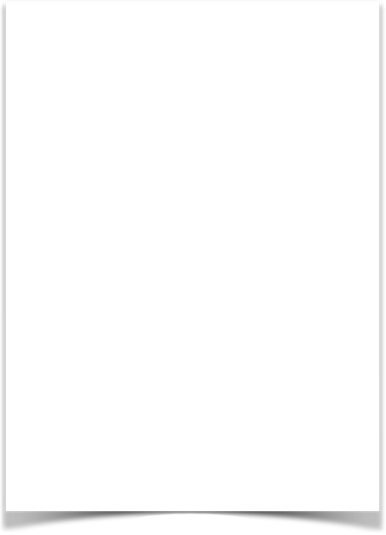 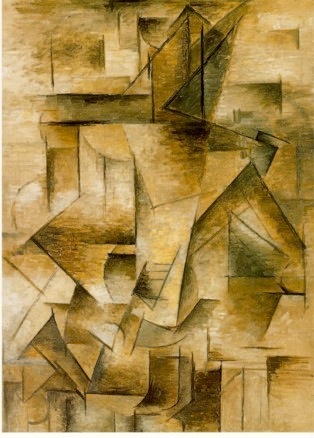 Balance and Value
Pablo Picasso, Guitar Player,  1910
The darker the object, the more visual weight it has but color relativity can change this general rule
Balance and Color
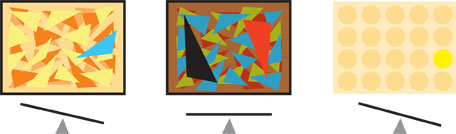 Color differences can influence the visual weight of design elements
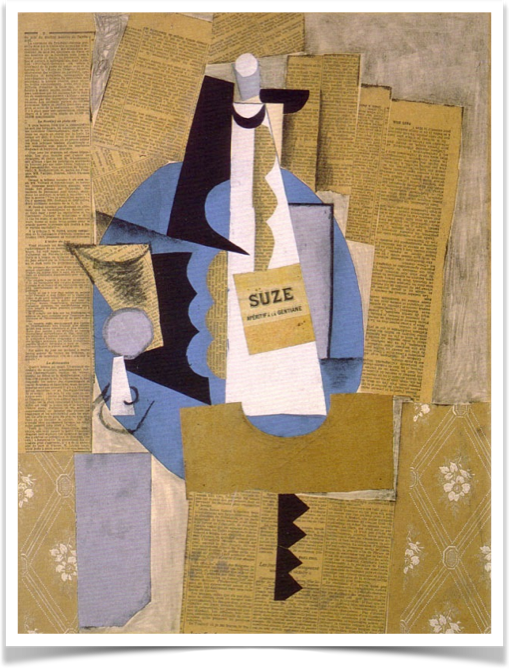 Pablo Picasso,  Glass and Bottle of Suze, 1912
Balance Using Other Elements
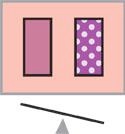 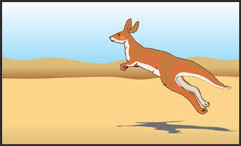 Texture imparts visual weight
Implied motion imparts visual weight
Summary
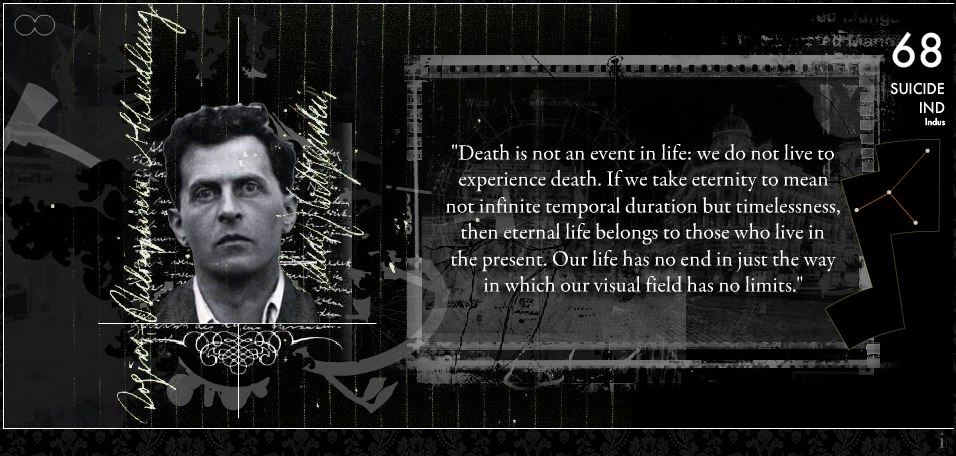 1.  The arrangement of elements of equal visual weight around the point of focus creates balance.
2.  Lack of balance creates tension, which may be what you want.
3.  Visual weight can be influenced by size, arrangement, value, color, and texture.